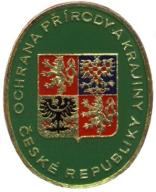 RANGER SERVICE(Nature Guard)in protected areas of the Czech Republic
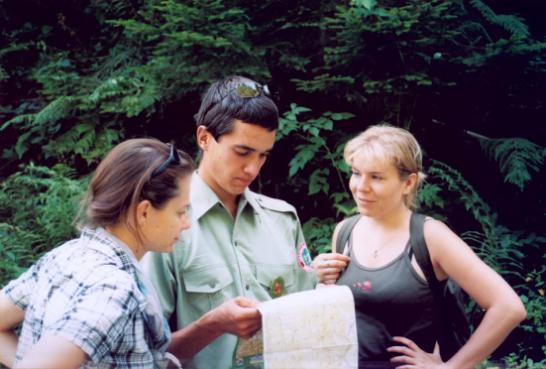 Jiří Lehký - The Czech Ranger Association
PLA Beskydy Administration
National parks & Protected landscape areas    of the Czech Republic
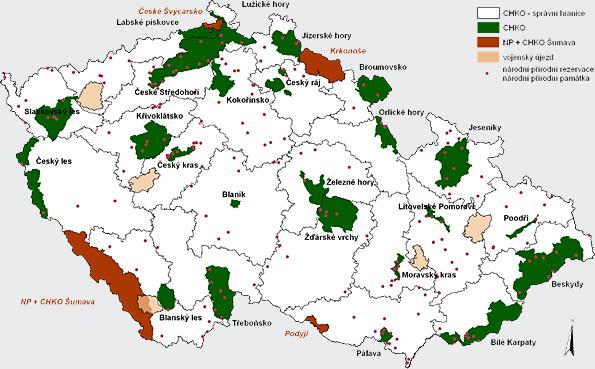 Krkonoše (The Giant Mountains ) National Park
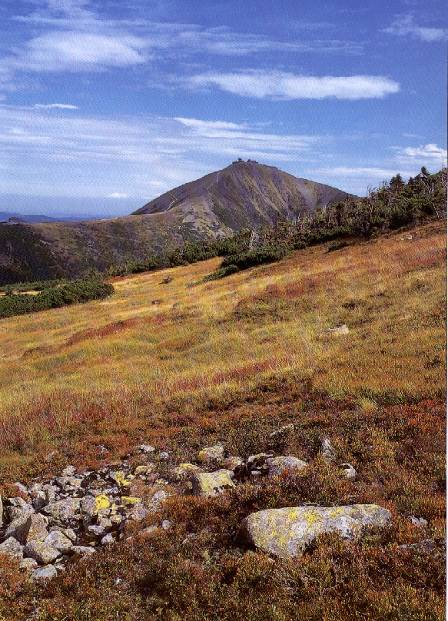 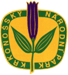 the oldest NP  (since 1963)
 glacial relicts & endemites
 corries, arcto-alpine tundra
 peat-bogs
Šumava (The Bohemian Forest) National Park
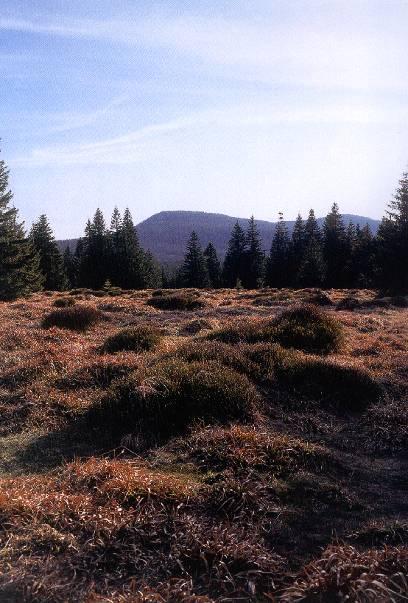 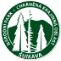 the largest Czech NP 
mountain landscape with  spruce forests 
 glacial lakes, large peat-bogs
Podyjí (Dyje river) National Park
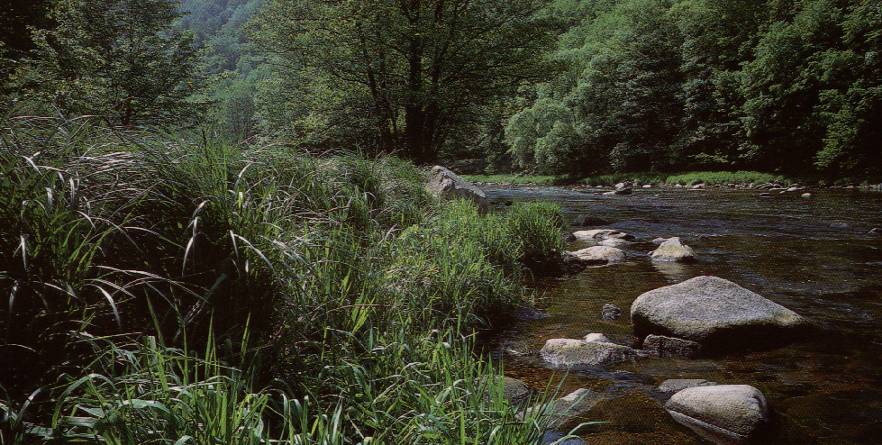 the smallest Czech NP
river canyon with meanders
heathlands, dry steppes
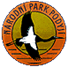 České Švýcarsko (The Bohemian Switzerland) National Park
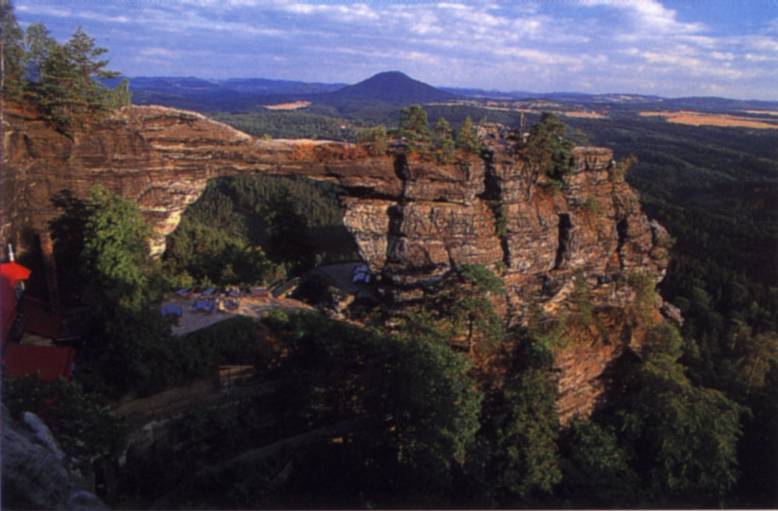 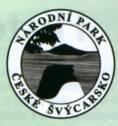 deep river valley
 bizarre sandstone rocks
Jeseníky mts. Protected landscape area
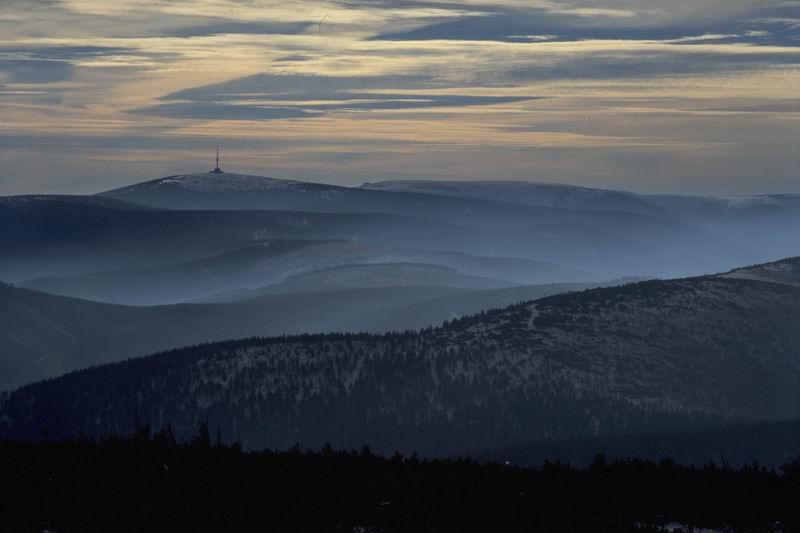 subalpine meadows
 autochtonous mountain spruce forest
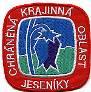 České středohoří Protected landscape area
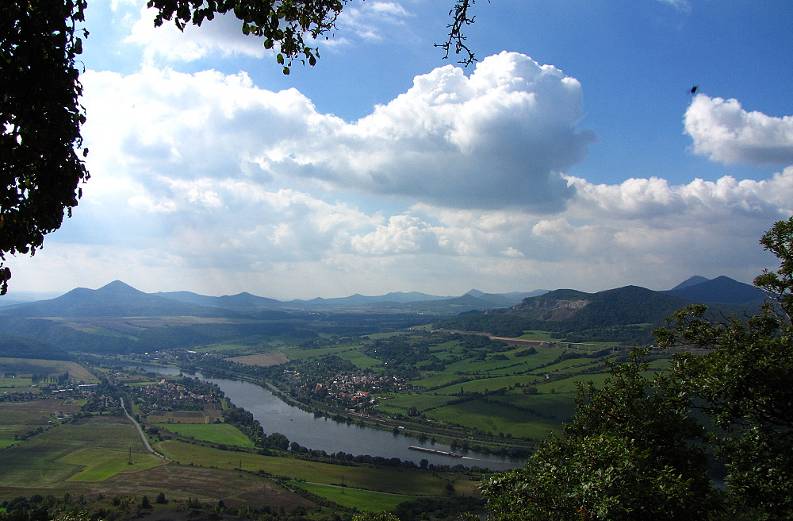 landscape of volcanic cones and agricultural land
 steppes, rocks, oak and oak-hornbeam forests
rich species diversity
Broumovsko Protected landscape area
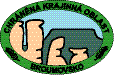 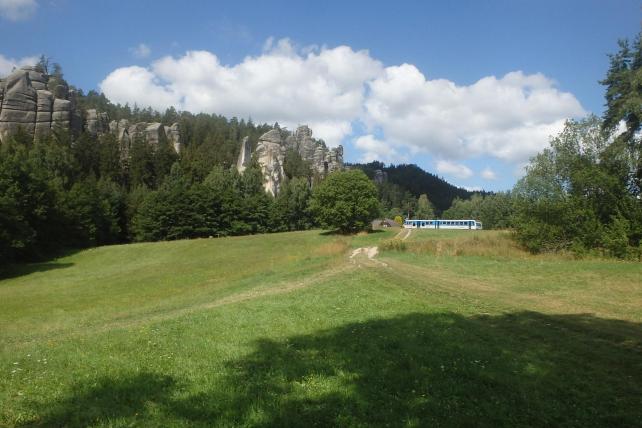 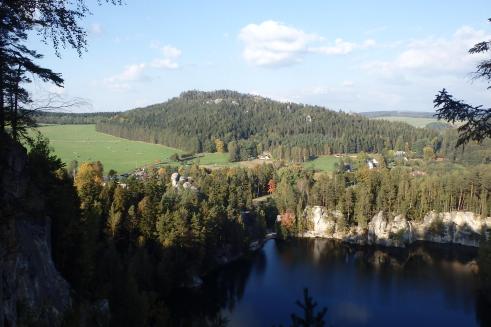 The largest rock city in Central Europe
System of state nature protection in the Czech Republic
or
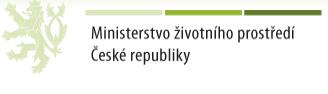 Ministry of the Environment of the Czech Republic
Nature Conservation Agency of the Czech Republic
Regional authority
Protected landscape area Administration
National park Administration
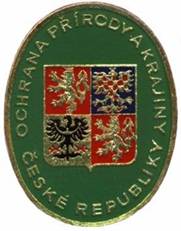 Nature Guard
District council
Municipal authority
NATURE GUARD
by the Act No. 114/92 Coll. – on the Conservation of Nature and Landscape
„ The mission of Nature Guard shall be  to check the observation of regulations pertaining to nature and landscape protection “
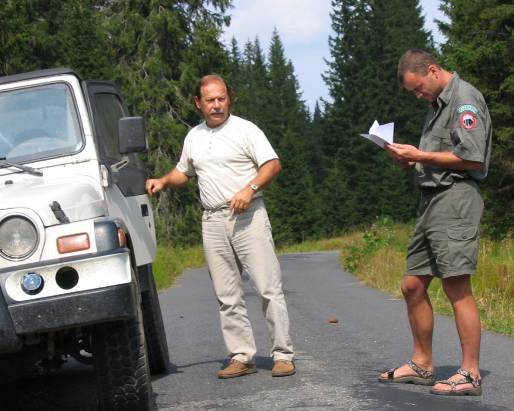 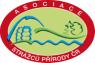 Long tradition …
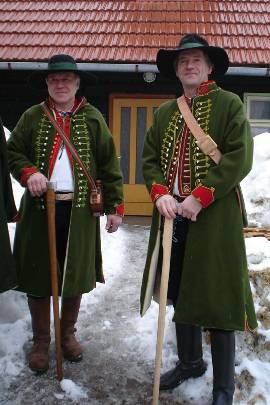 Legal tradition since 1949
Today 4 kinds of special guards in CZ (forest guard, hunting guard, fishing guard, nature guard = rangers)
since 2000 – rangers have character of public officers§ 81 odst.2 ZOPK
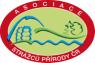 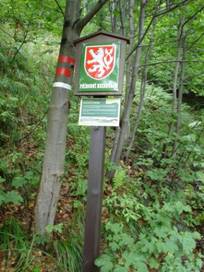 Activities of Rangers
1. Surveillance in Specially Protected Areas
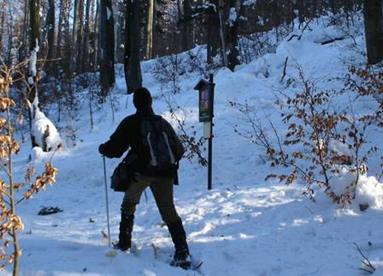 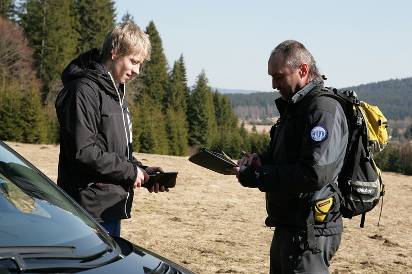 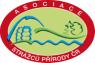 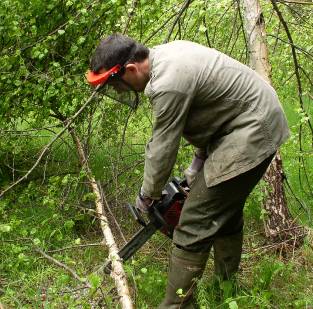 2. Management
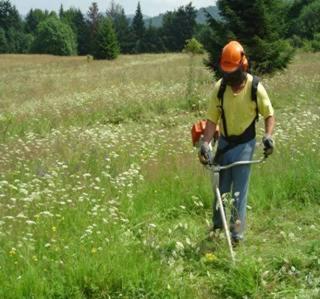 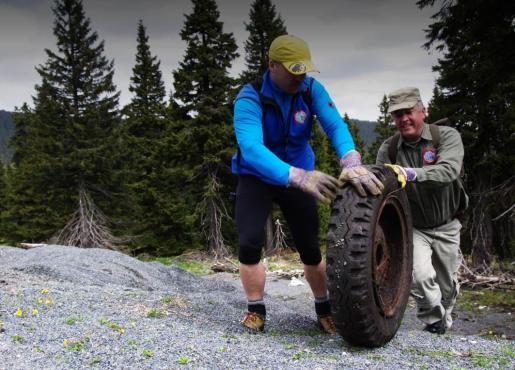 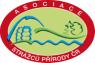 3. Marking of protected areas, installation of other terrain facilites
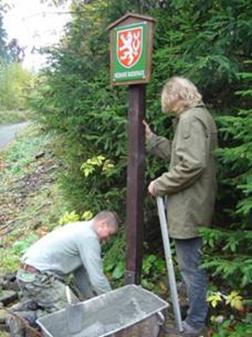 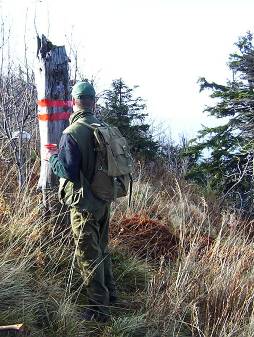 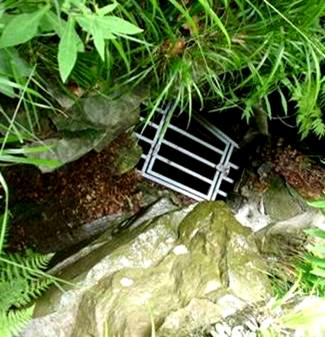 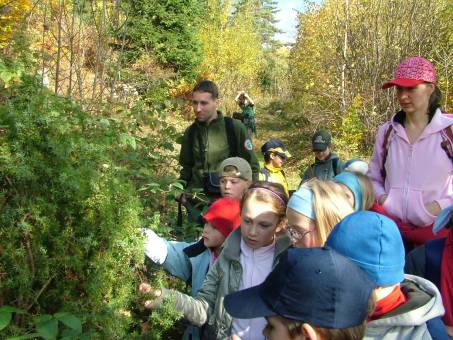 4. Education and interpretation
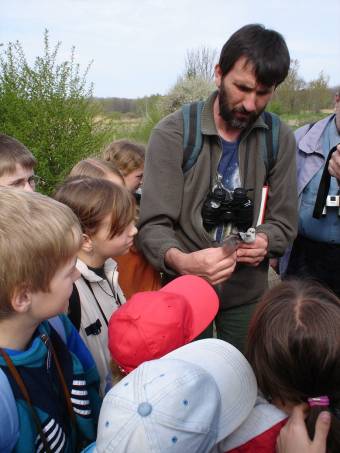 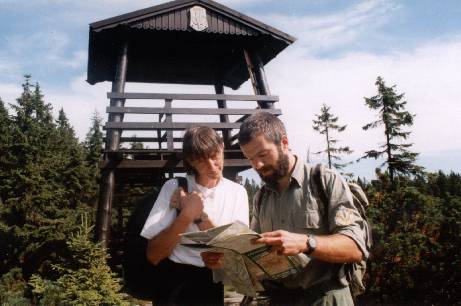 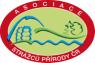 5. Monitoring of specially protected species
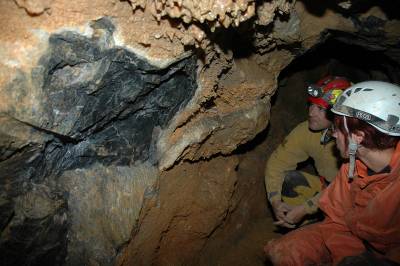 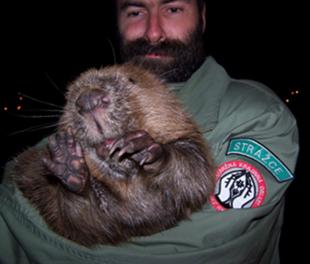 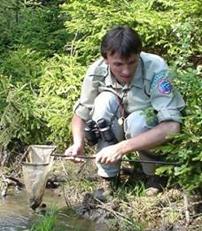 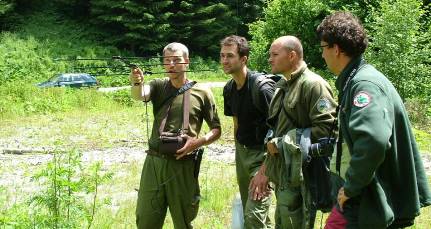 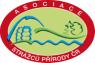 Who could be a Ranger  (member of Nature Guard):
§  81/ 3  Act N°114/92 


- Czech citizen,
- age over 21
- blameless
- properly educated
- healthy
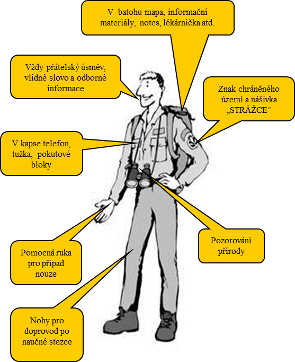 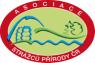 Competencies of a ranger:
§ 81 Act N°114/92 
1) enter private property
2) check IDs of people who violate nature conservation regulations
3) impose and collect a fine on-the-spot  
4) terminate (stop) disturbing activities in protected areas
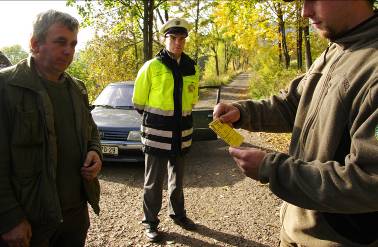 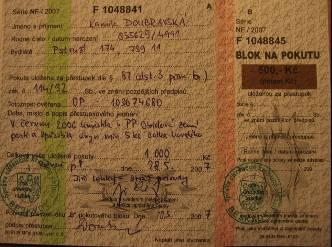 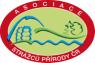 Duties of Rangers (by the Law):
§ 81 /a Act N°114/92 

 prove the ranger´s identity (badge, card)
 supervise duties in nature protection

3) immediately report discoverd problems to the nature conservation authority or to the Police
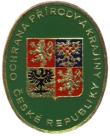 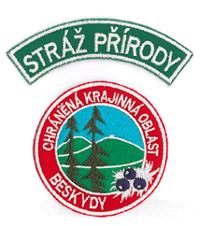 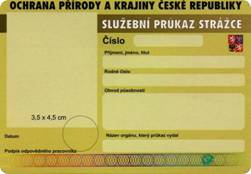 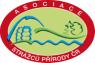 „Czech particularity“
1. Two „levels“ of rangers …
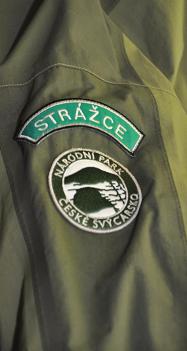 Ranger (Guard sensu stricto) – more legal power, character of a public officer

b)   Reporter - usually biology specialists                                                - people preparing for ranger service
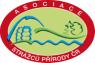 2. Many more voluntary rangers
there are about 500 rangers in NPs & PLAs + about 100 in regions
only 60 proffesionals (staff of NP & PLA Administrations)
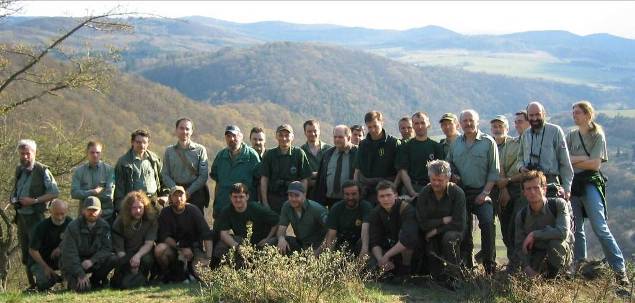 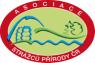 3. No central coordination and control of Nature Guard
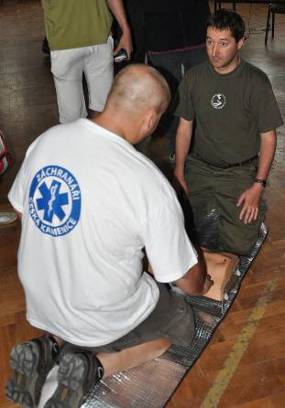 low support by Ministry
no system of education
no methodology
no uniforms etc.
The Czech Ranger Association 
      Asociace strážců přírody ČR
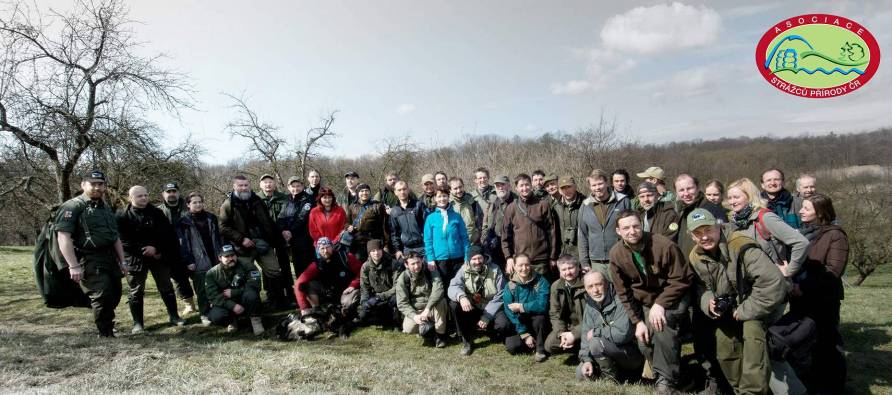 founded in 1998
about 70 members
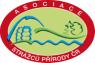 Partnership with Slovak Ranger Association
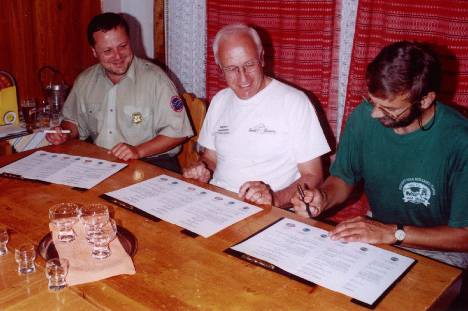 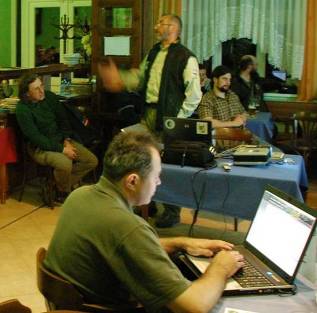 annual meetings of boards of both Associations 
Meeting on the Border
common Vision for next 10 years
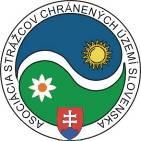 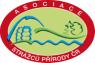 Junior Ranger Project
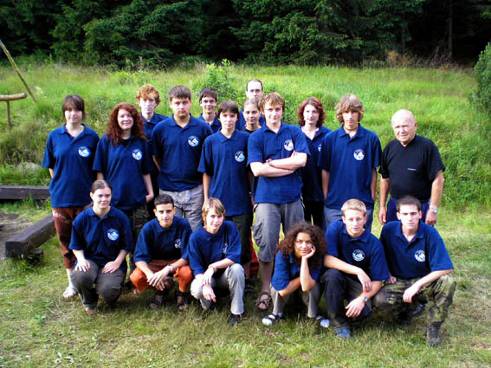 NP Sumava 
NP Krkonose
NP Ceske Svycarsko
PLA Jizerske mts.





A „low-cost“ version (methodology) for Protected landscape areas is being prepared
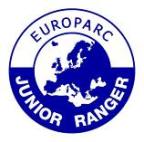 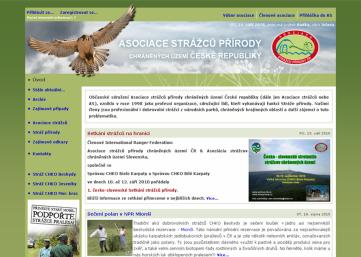 Handbook etc.
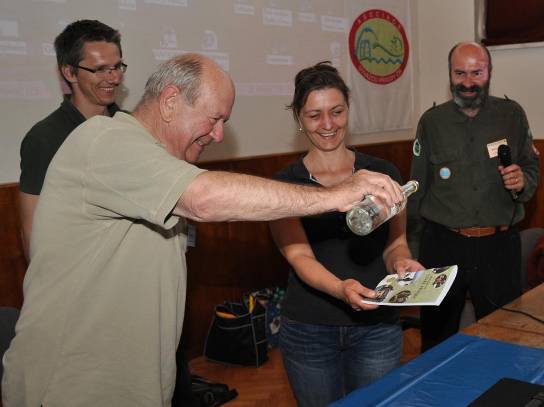 handbooks for Rangers
special training course (first-aid, communication, bird-criminality …)
web-site
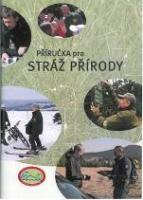 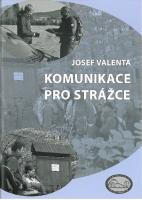 www.strazprirody.cz